The Lost Science of Money
CHAPTER 6:
RENAISSANCE STRUGGLES FOR MONETARY SUPREMACY
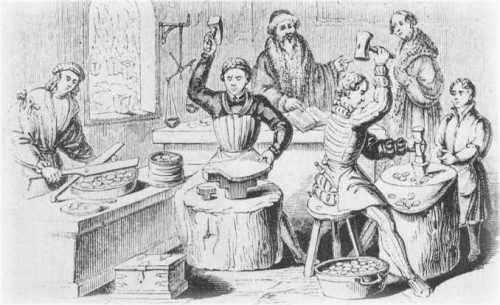 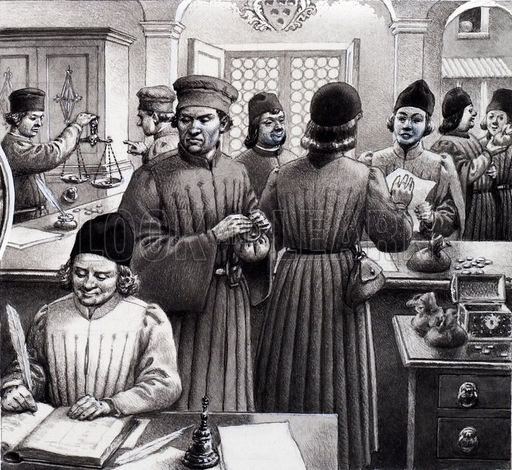 The King’s Mint
A busy scene in a 15th century Medici bank.
THEMES OF LOST SCIENCE OF MONEY BOOK
Primary importance of the money power

Nature of money purposely kept secret and confused

How a society defines money determines who controls the society

Battle over control of money has raged for millennia:     public vs private
PARTS OF PRESENTATION
The 13th Century Revolution in Money
The 13th Century Revolution in Trade
The King’s Mint
The International Merchant-Bankers
BRUGGE, BELGIUM:              CREDIT
The Money Changers:                 Local Deposit Banking
The Italian Merchant-Bankers:  International Banking
THE HANSEATIC LEAGUE:      WAR ON CREDIT
PART 1
The 13th Century Revolution in Money
THE COMMERCIAL REVOLUTION OF THE 13TH CENTURY 1160 - 1330
The ‘long thirteenth century’ saw fundamental changes in money, credit, business practices, relations in society.
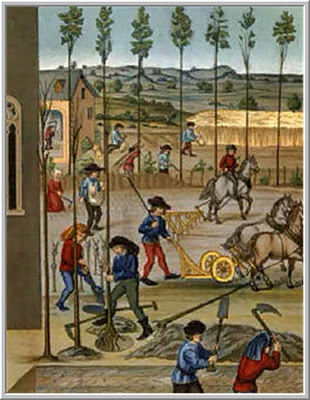 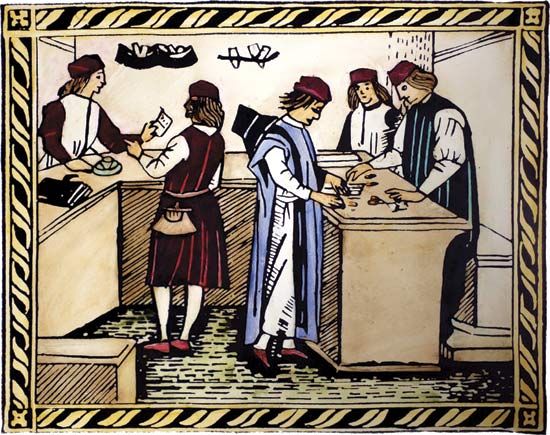 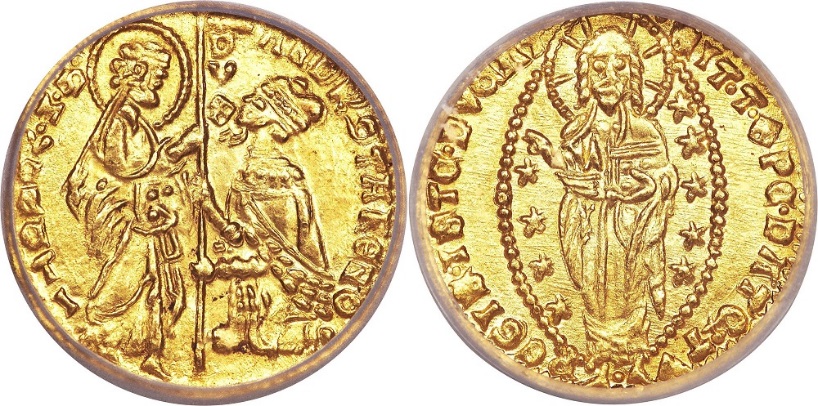 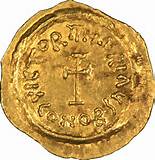 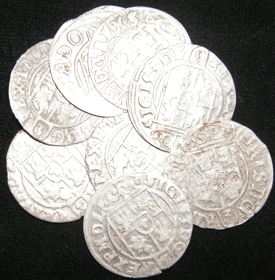 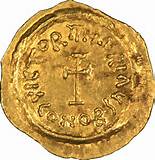 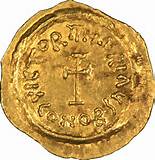 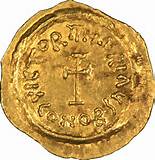 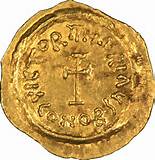 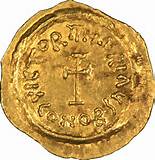 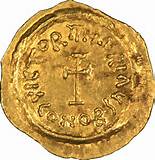 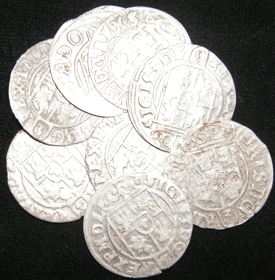 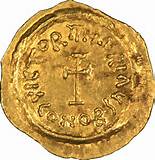 MORE MONEY…..
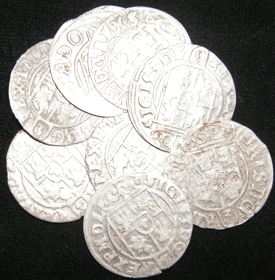 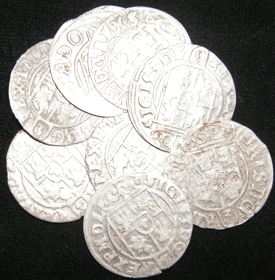 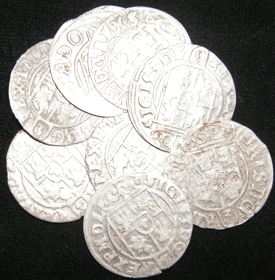 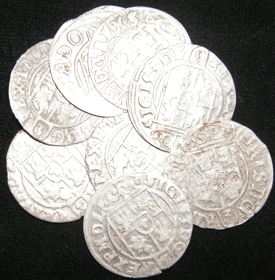 THE COMMERCIAL REVOLUTION OF THE 13TH CENTURY: 1160 - 1330
THE QUANTITY OF MONEY IN CIRCULATION INCREASED:  Plunder of Constantinople
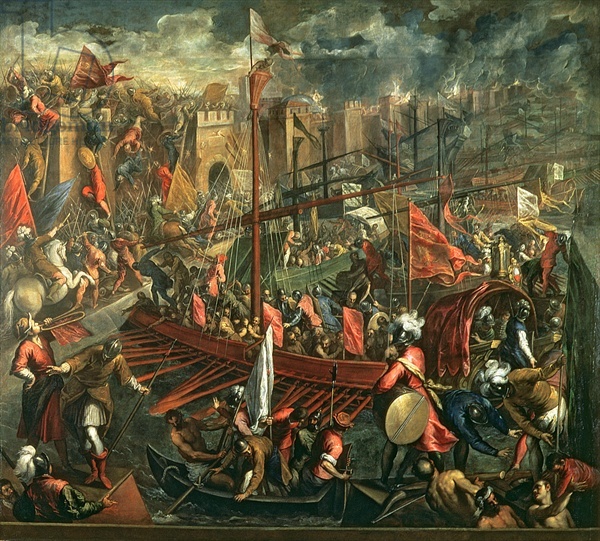 “The plunder of Constantinople by the Venetians and other
of the Crusaders probably transferred more metallic
wealth to western Europe than all the commerce of the
centuries that preceded it.”  William Jacobs, THE PRECIOUS
METALS, 1831, p. 354
THE MONEY POWER WAS DISPURSED
 FROM THE RELIGIOUS TO THE SECULAR.
It was said that the total amount looted
 from Constantinople was about 900,000 silver marks.
THE COMMERCIAL REVOLUTION OF THE 13TH CENTURY: 1160 - 1330
THE QUANTITY OF MONEY IN CIRCULATION INCREASED:  new wave of silver mining
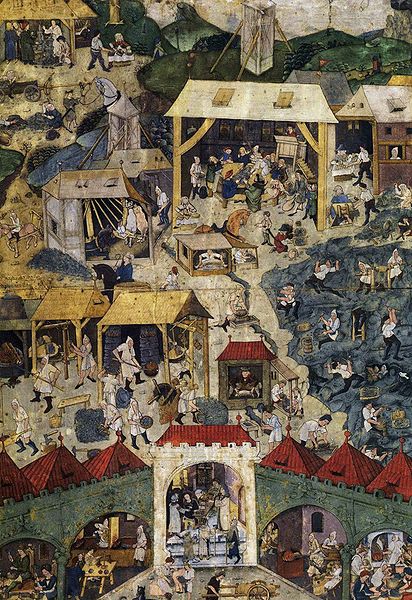 Kutna Hora mine,
Bohemia
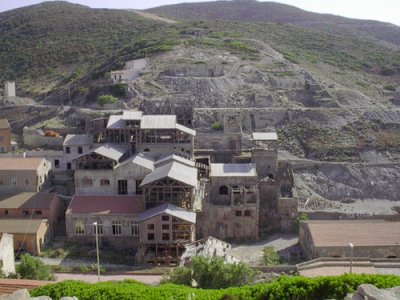 By 1260 German
miners began to
mine for silver in
the mountain region
Argentiera mine, Sardinia
It has been calculated that Sardinian mines have supplied Pisa
with almost 15 tons a year of the valuable metal in the period
stretching from the end of the 12th century to the beginning
of the 14th century.
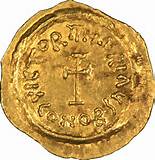 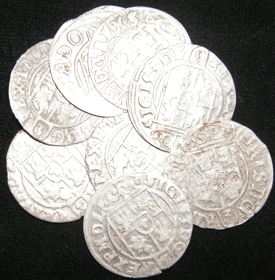 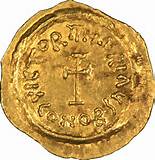 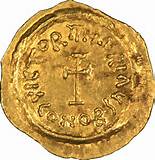 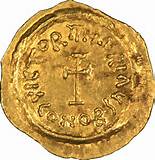 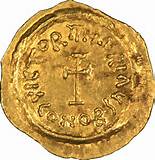 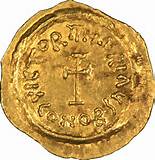 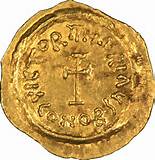 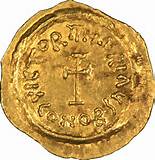 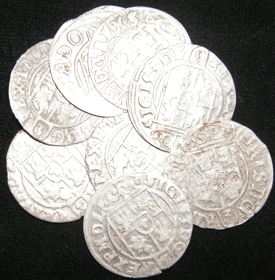 LAND & MONEY…..
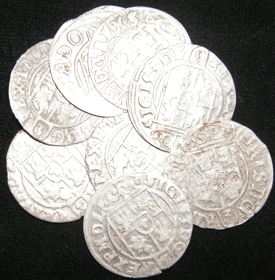 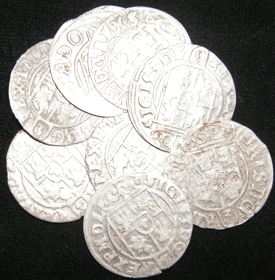 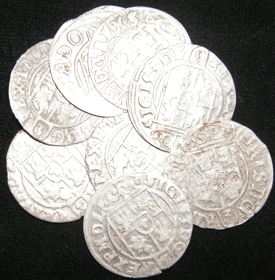 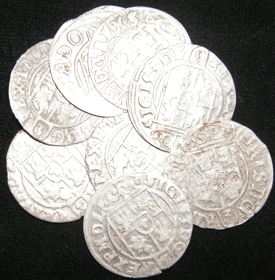 THE COMMERCIAL REVOLUTION OF THE 13TH CENTURY: 1160 - 1330
REVOLUTION IN RENTS:  Landlords demand money-rents
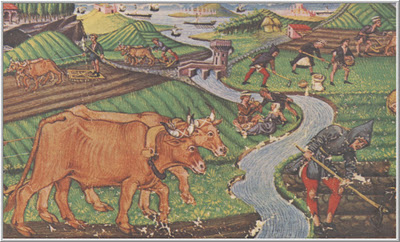 More and more land was let for money
and replaced rent in labor or rent in kind.

This benefited the wealthier peasant who could
sell his produce for money, pay his rent easily, and
even begin to buy land for himself.

For their poorer neighbour, money-rent forced
him to work additional jobs off the land for money,
forced him to sell food meant to be eaten by
his family, and meant a radical lowering of his
standard of living.
THE COMMERCIAL REVOLUTION OF THE 13TH CENTURY: 1160 - 1330
The money-rent system could always advantage the landlord
Tenants assumed the risks of a poor harvest
or a low sale-price for their crops.

The increase in both money and Europe’s population 
meant the landlord had the advantage of 
competition for tenancies.

Inflation diminished the value of the money-rents
for the landlord, but the landlord had many options.
He could take back his land farming it himself with
low-paid workers, demand his current tenants pay
part of their rent in kind, give shorter and shorter
leases, rent for the prevailing market price of half the 
produce, etc.
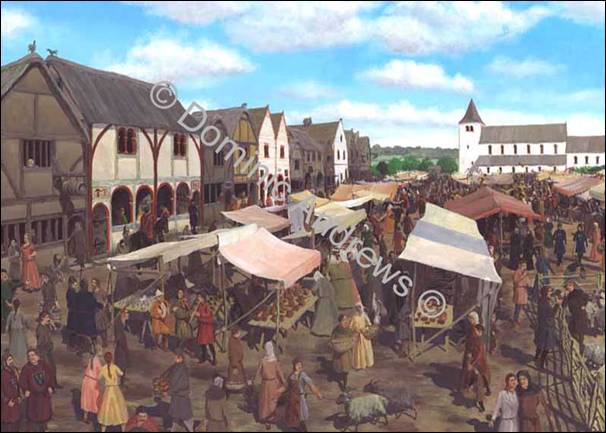 A Medieval Market
THE COMMERCIAL REVOLUTION OF THE 13TH CENTURY: 1160 - 1330
A Change in Attitude to Money:
Resources were judged for money-income
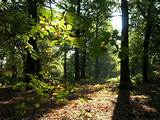 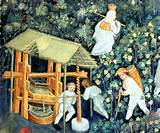 FORESTS -
not for hunting
or food
WINE PRESS –
to generate income
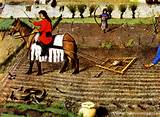 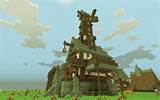 GRAIN MILL –
to generate income
CULTIVATABLE LAND & 
CASH CROPS –
not for eating
or dues
THE COMMERCIAL REVOLUTION OF THE 13TH CENTURY: 1160 - 1330
A Change in Attitude to Money:
Resources were judged for money-income
Philip of Alsace, Count of Flanders from 1168, whose mints were among the first to actively provide more coin at this time,
invested in drainage schemes to reclaim fresh land for cultivation and sold his reserves of peat for fuel.  The same count 
and his brother Matthew, Count of Boulogne, were among the earliest founders of new towns for profit:  Calais, Dunkirk,
Nieuwpoort, Damme, Gravelines.  

The men of Bruges and St. Omer almost at once organized the cutting of channels suitable to bring sea-going vessels inland.

The bakers and millers themselves made so much profit that they joined the village elites of the richer peasants.
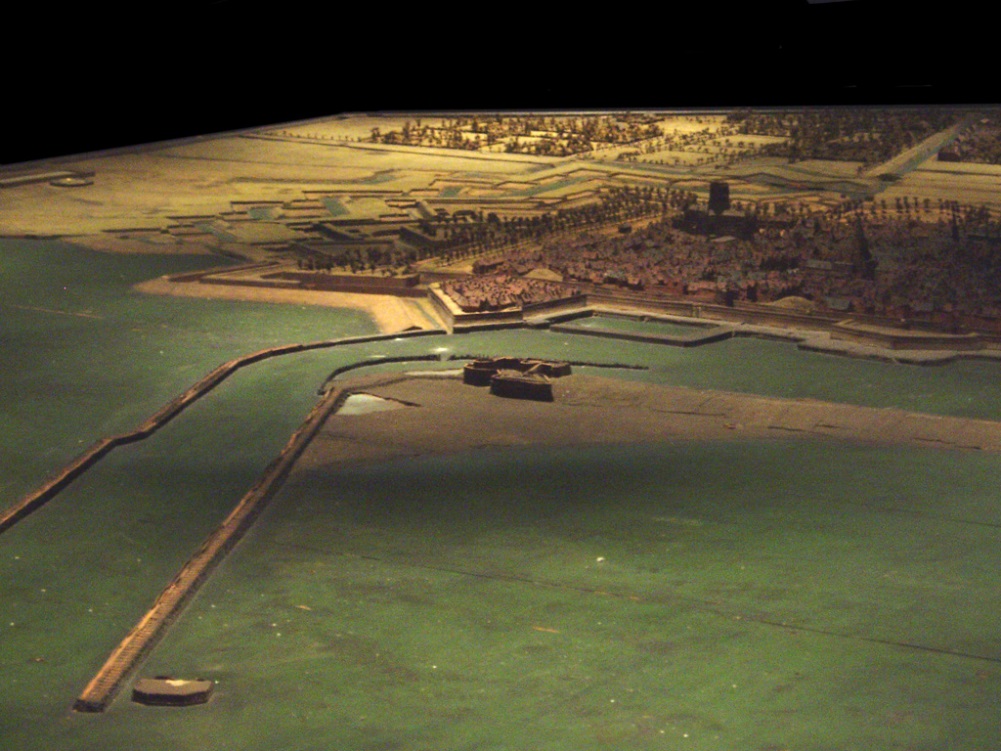 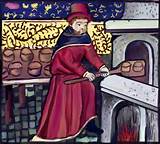 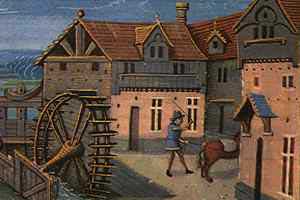 MEDIEVAL CALAIS
THE COMMERCIAL REVOLUTION OF THE 13TH CENTURY: 1160 - 1330
Town Merchants become RENTIERS
The town merchants acquired more of the land in the towns.  The steady rise in population
encouraged building sites.  The steady rise in rents caused many of them to give up trade
and becomes rentiers.
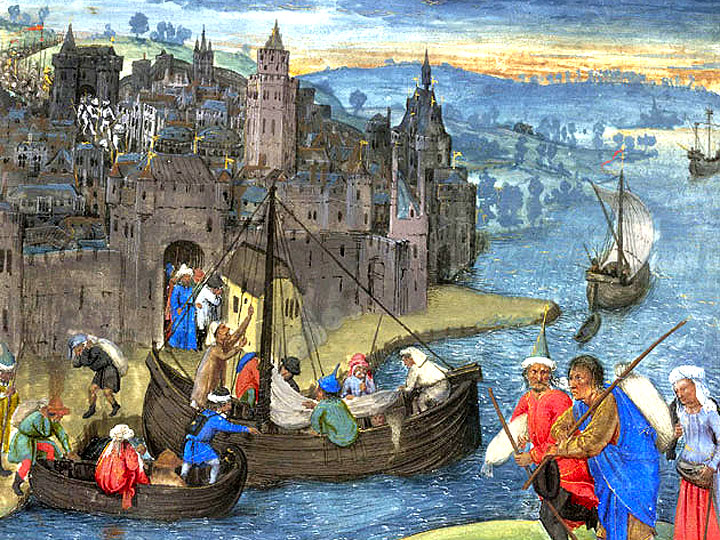 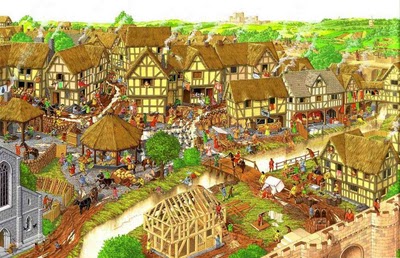 THE COMMERCIAL REVOLUTION OF THE 13TH CENTURY: 1160 - 1330
REVOLUTION IN RENTS    
increased income for princes:   WAR
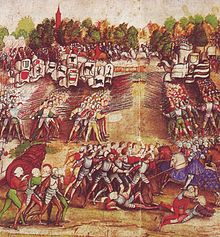 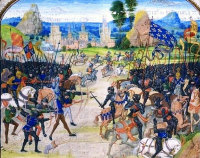 Rulers used their money
incomes to hire mercenaries
on a scale never before
known.

Rulers used their money
incomes as security for loans
from the bankers for even
larger armies.

Huge armies could now be
amassed.
THE COMMERCIAL REVOLUTION OF THE 13TH CENTURY: 1160 - 1330
REVOLUTION IN RENTS    
 Revolution in the governing of states:  SALARIES
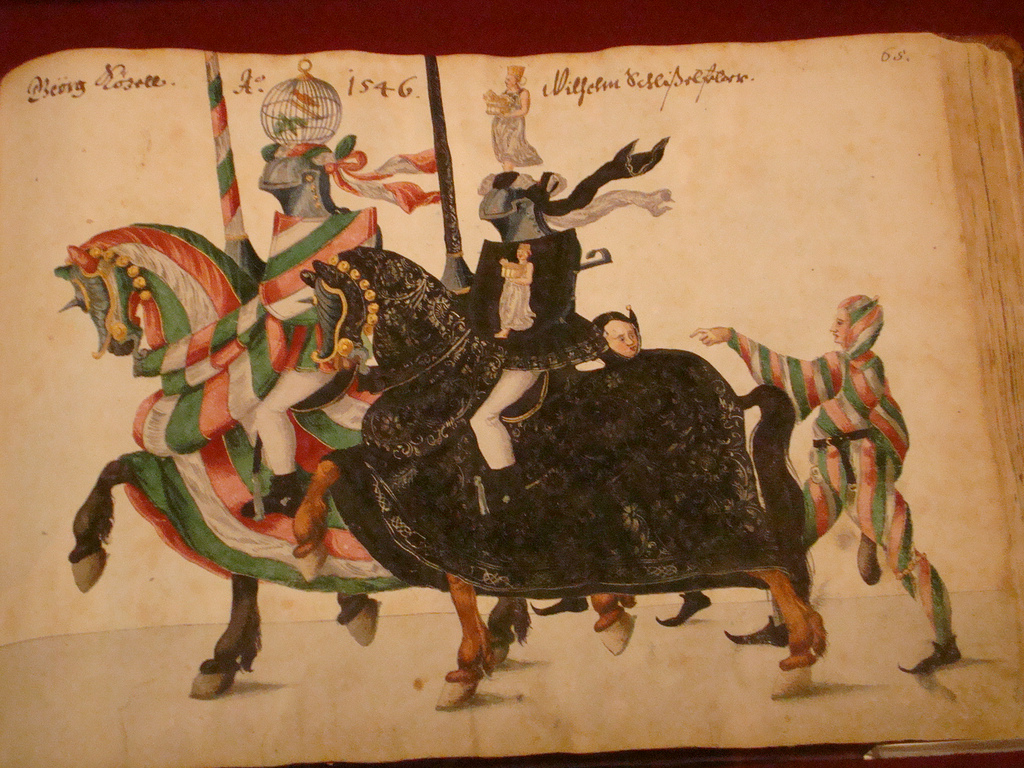 Knights could be paid with money-fiefs
rather than giving them a feudal estate.

The King could pay salaries to non-military
officials in his service.  He was free to hire and fire
them.

This was the beginning of a post-feudal civil service.
THE COMMERCIAL REVOLUTION OF THE 13TH CENTURY: 1160 - 1330
REVOLUTION IN RENTS    
 Development of town courts in CAPITALS
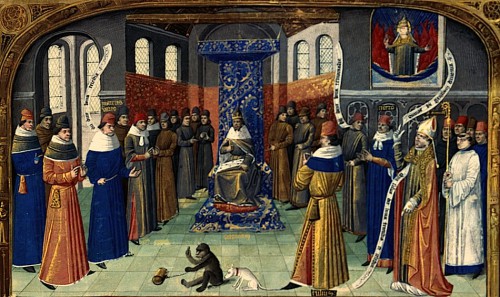 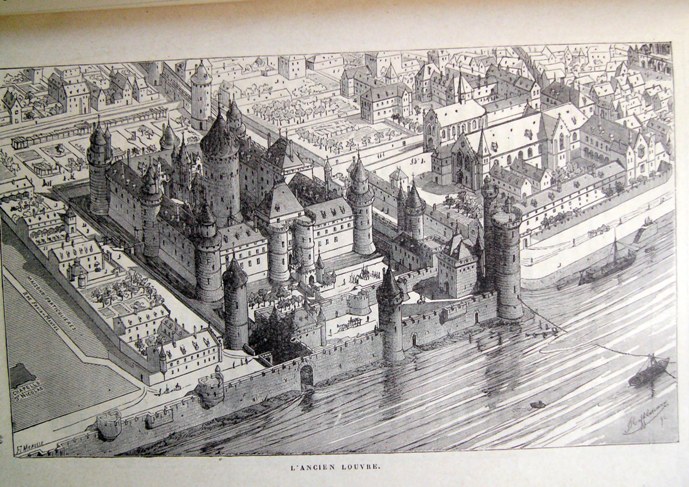 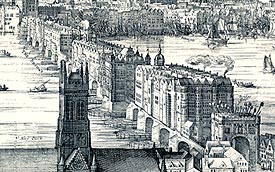 Medieval Paris
Medieval London
Both king and nobles were no longer tied to their estates.   ‘Capitals’ developed where the king’s administration could
remain permanently.   The king’s court attracted the landowning classes, who build noble town houses near the court.
THE COMMERCIAL REVOLUTION OF THE 13TH CENTURY: 1160 - 1330
REVOLUTION IN RENTS    
 Direct taxation in money on peasantry – on much larger scale than ever before
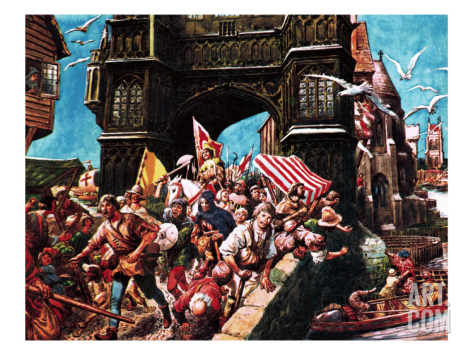 A major cause of the English Peasant’s Revolt of 1380
was the heavy money taxation of the peasants.  The money
was needed by the crown to wage the 100 Years’ War
With France.

The direct taxation of the countryside was vastly greater
than the indirect taxation of the cities.    The countryside
fell into long-term debt to the city.

Farmers were compelled to concentrate on cash crops, and
a cycle of deprivation set up, not unlike the Third World
today.
THE COMMERCIAL REVOLUTION OF THE 13TH CENTURY: 1160 - 1330
REVOLUTION IN RENTS    
 Increased money income for the church – Avignon and Rome as church capitals
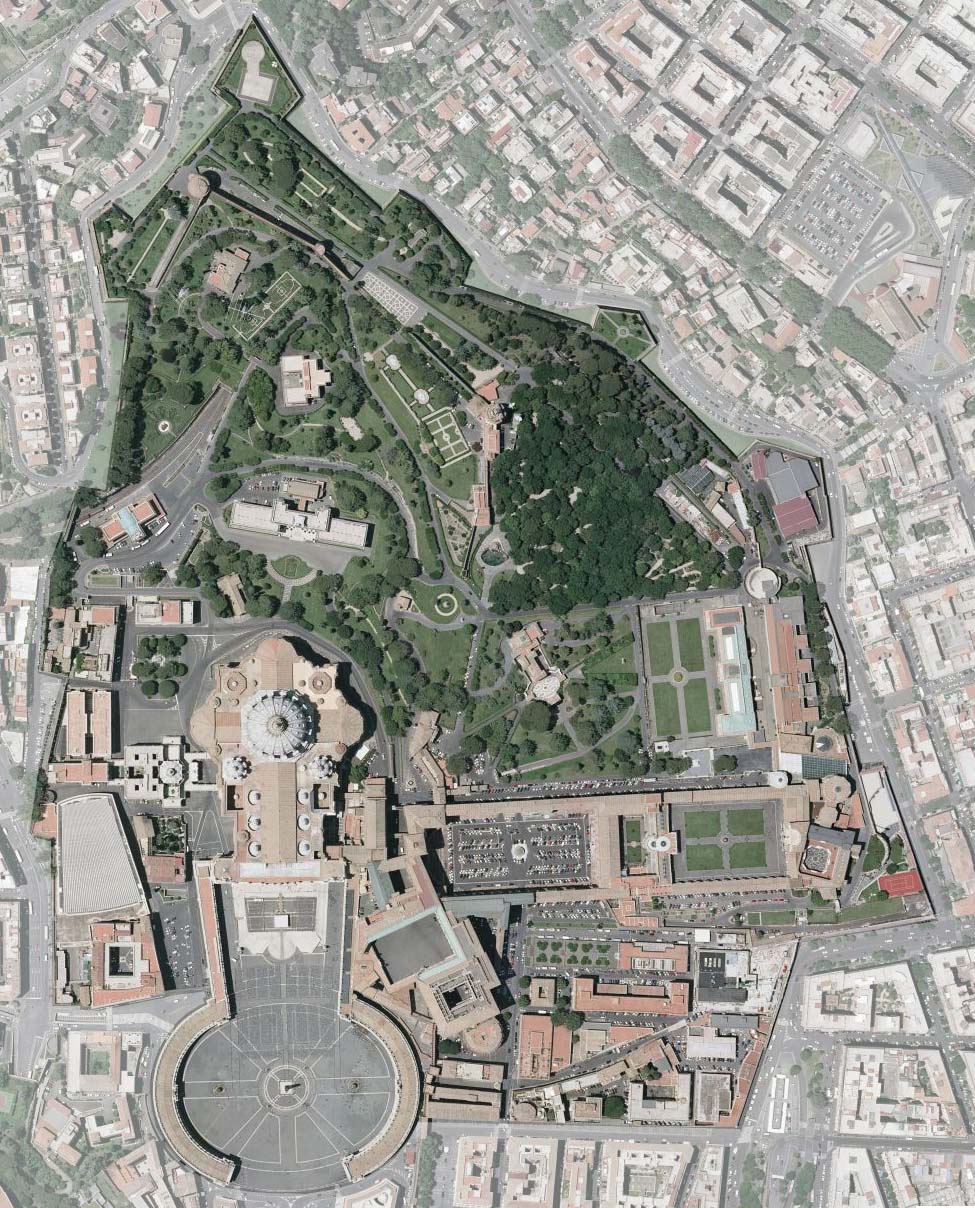 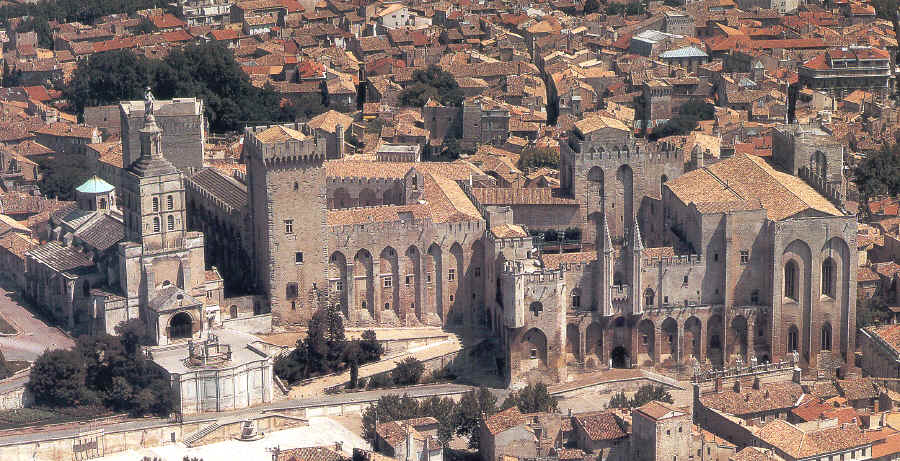 Avignon, France – Papal Palace
Vatican City, Rome –
Papal Estate
THE COMMERCIAL REVOLUTION OF THE 13TH CENTURY: 1160 - 1330
THE REVOLUTION IN MONEY

“The flow of silver around Europe from the mining-areas to the ports
by which it left Europe for the Levant was thus not a simple flow, but
one with complex eddies of diffusion into the countryside and
re-concentration in the towns.  The places on which it concentrated
were primarily those of political importance where the nobility 
increasingly congregated.”

		Peter Spufford, MONEY AND ITS USE IN MEDIEVAL EUROPE
			p. 249.
PART 2
The 13th Century Revolution in Trade
THE COMMERCIAL REVOLUTION OF THE 13TH CENTURY: 1160 - 1330
THE REVOLUTION IN TRADE
“The increase in the demand for luxury goods, backed up by the newly liberated quantities of ready cash (from money rents)  brought about an enormous quantitative change in the volume of international trade.”
		Peter Spufford, MONEY AND ITS USE IN MEDIEVAL EUROPE
			p. 251.
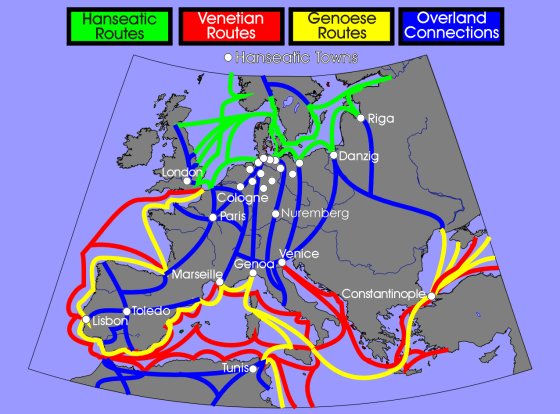 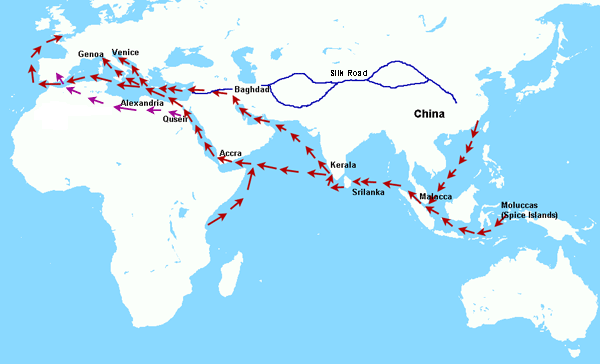 THE COMMERCIAL REVOLUTION OF THE 13TH CENTURY: 1160 - 1330
THE INCREASE OF DEMAND FOR LUXURY GOODS
The courts and nobles moved to the towns and cities.
They wanted luxury goods and they had the money to pay for them.
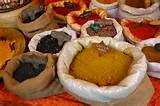 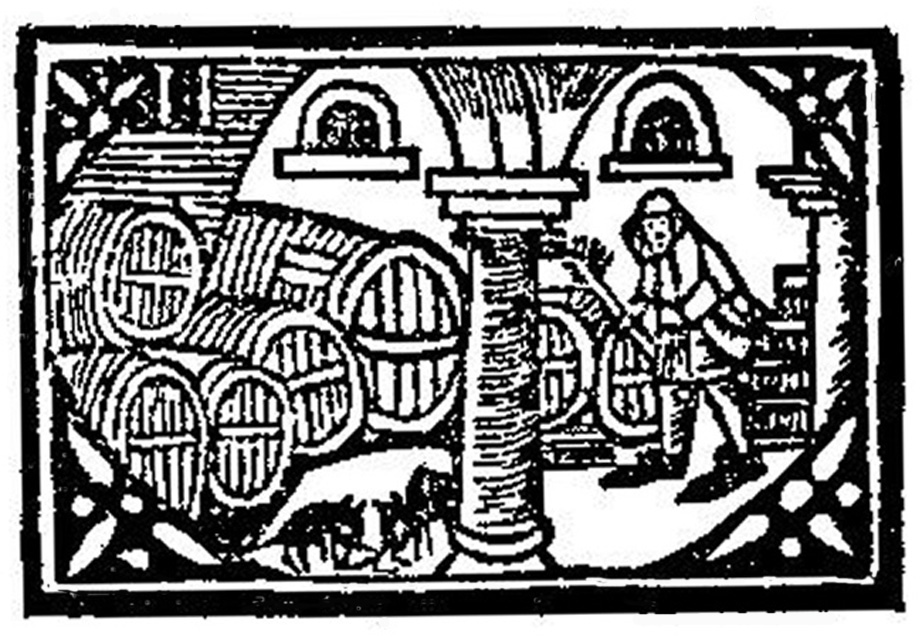 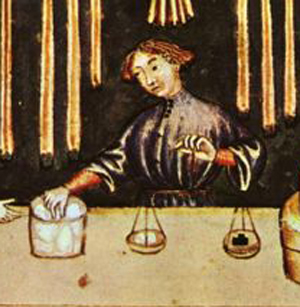 Luxury drinks like Rhineland wine
Pepper, cloves, other Asian spices
Sugar in place of honey
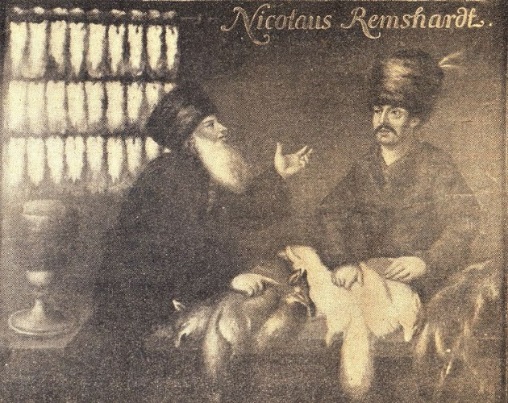 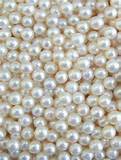 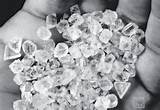 High quality 
furs
Pearls
Diamonds
THE COMMERCIAL REVOLUTION OF THE 13TH CENTURY: 1160 - 1330
THE INCREASE OF DEMAND FOR LUXURY GOODS
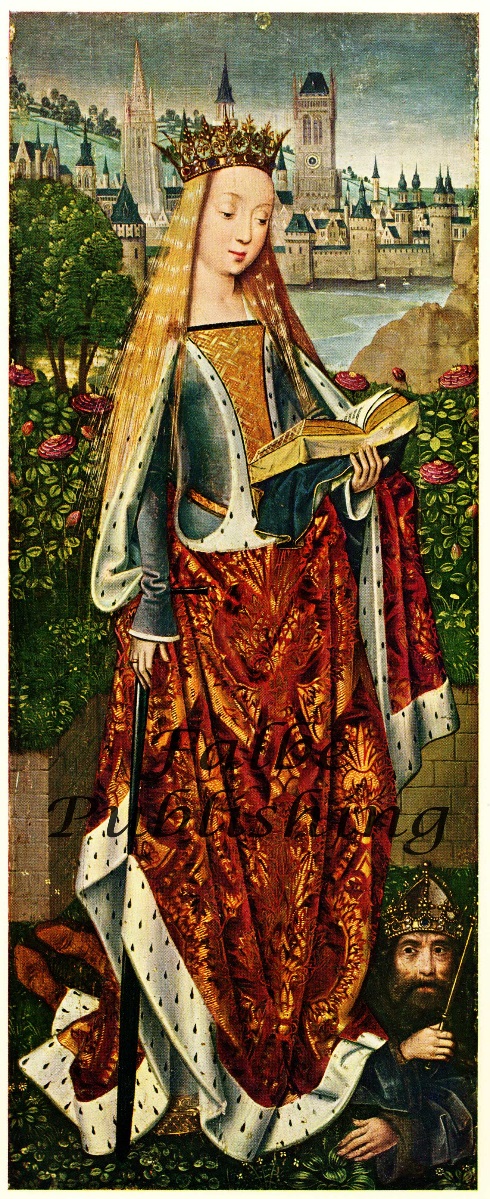 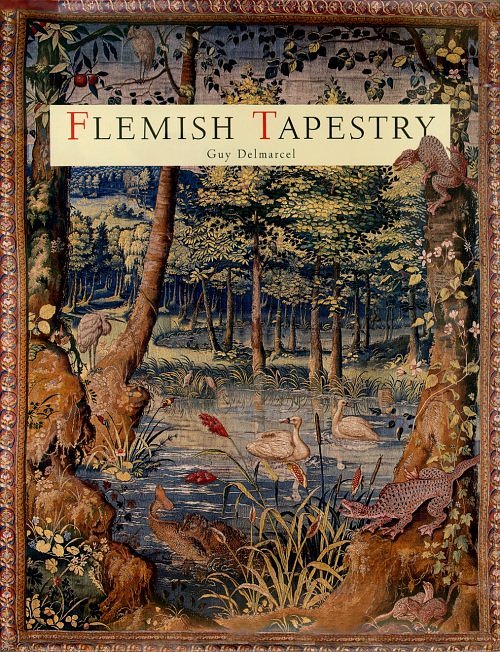 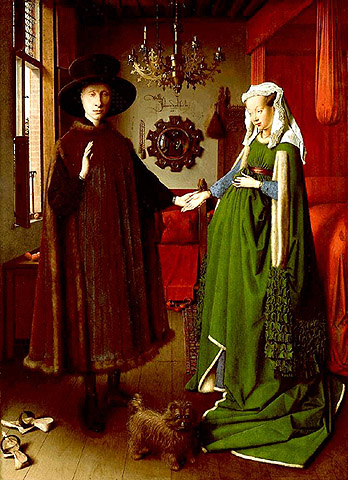 The largest market of all 
was for clothing and
furnishings.
THE COMMERCIAL REVOLUTION OF THE 13TH CENTURY: 1160 - 1330
THE INCREASE OF DEMAND FOR LUXURY GOODS

There was a huge market for commodities for the military.
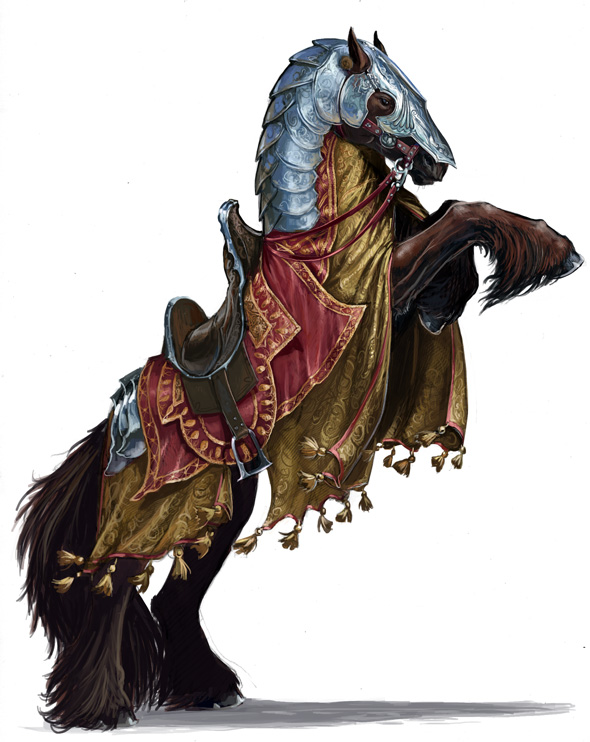 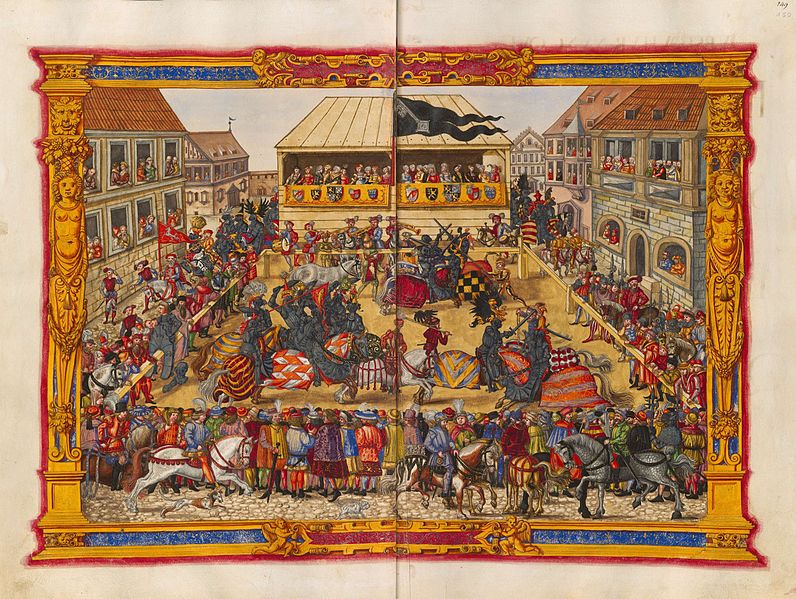 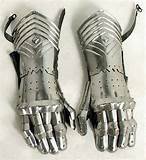 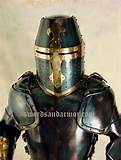 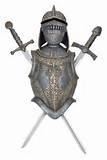 THE COMMERCIAL REVOLUTION OF THE 13TH CENTURY: 1160 - 1330
THE TRADE FAIRS

Princes sponsored great fairs to promote trade.
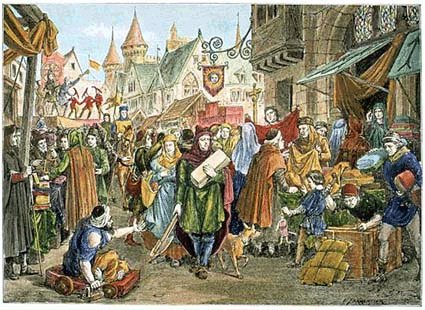 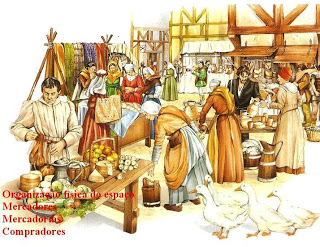 Fairs were a free trade zone:
                   taxes were waived, disputes were set aside, regulations were lifted.
THE COMMERCIAL REVOLUTION OF THE 13TH CENTURY: 1160 - 1330
THE TRADE FAIRS

The merchants used payment clearing within the fair or between fairs.
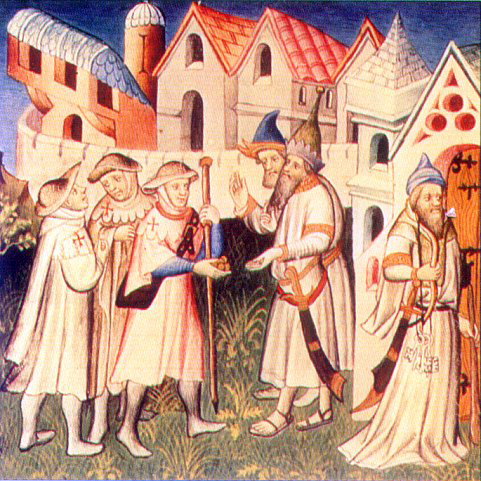 Merchant #1:   

I have added up everything
you bought from me.

It is 300 gold coins.
Merchant #2:   

I have added up everything
you bought from me.

It is 200 gold coins.
CLEARANCE:   

Merchant #1 will receive  
100 gold coins from #2, or,
merchant #1 will offer credit
to #2 until the next fair.
PART 3
THE INTERNATIONAL MERCHANT BANKERS
THE COMMERCIAL REVOLUTION OF THE 13TH CENTURY: 1160 - 1330
When the concentration of demand and trade in particular places passed a critical mass,
qualitative changes in the ways of doing business occurred.   Traveling merchants were replaced by several different men with specialized functions: 
 
THE INTERNATIONAL MERCHANT BANKERS
SPECIALIST CARRIERS
BY LAND OR SEA
RESIDENT MERCHANT-BANKERS
IN NORTHERN ITALY
FULL-TIME AGENTS
OVERSEAS OR OVERLAND
1
2
3
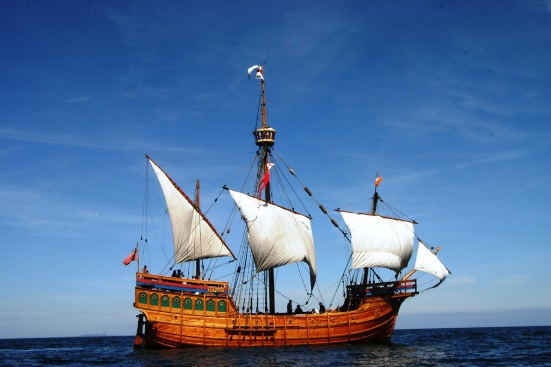 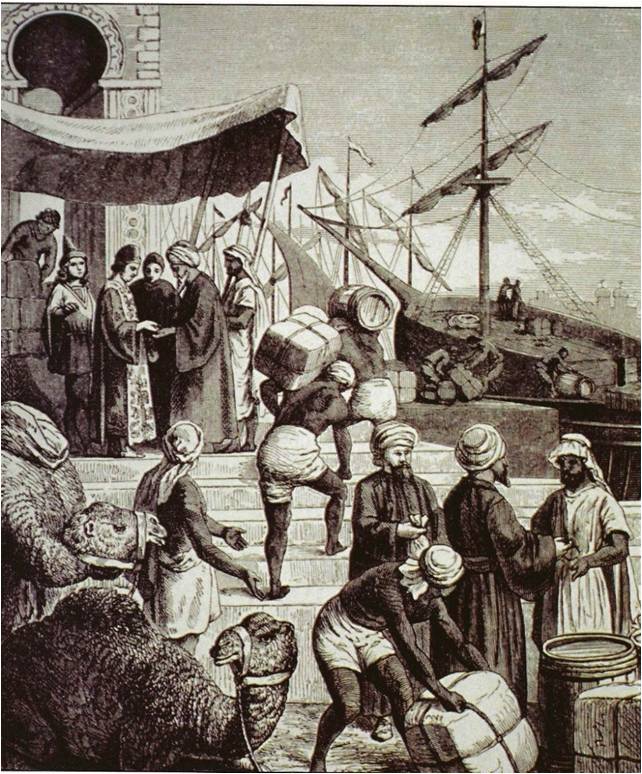 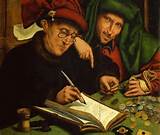 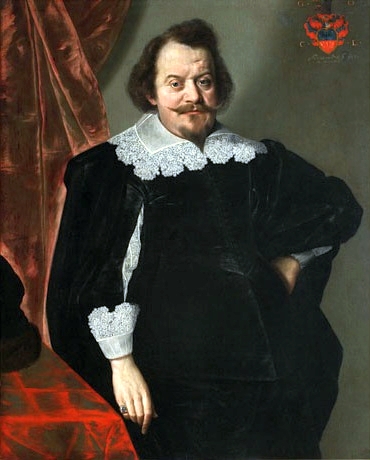 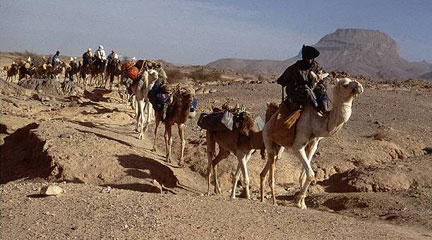 THE COMMERCIAL REVOLUTION OF THE 13TH CENTURY: 1160 - 1330
THE INTERNATIONAL MERCHANT BANKERS
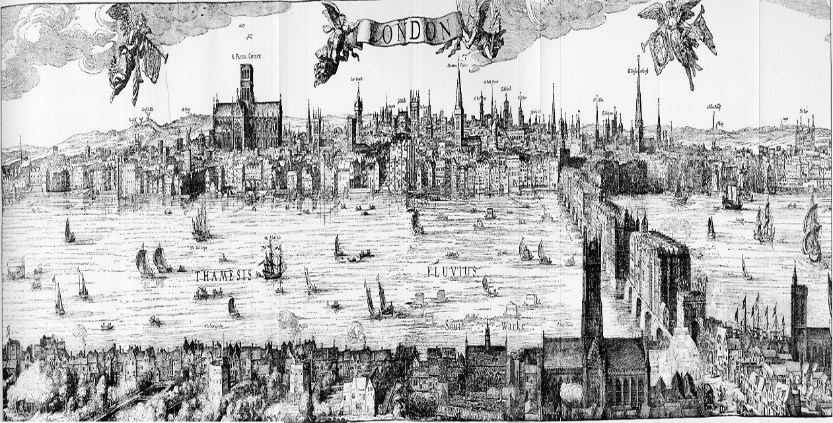 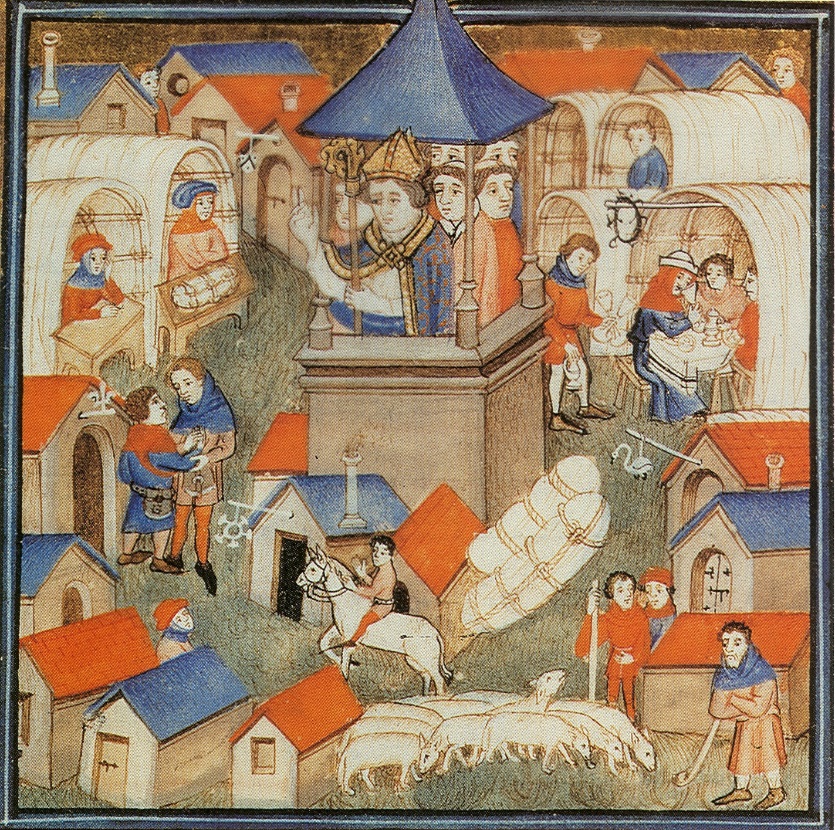 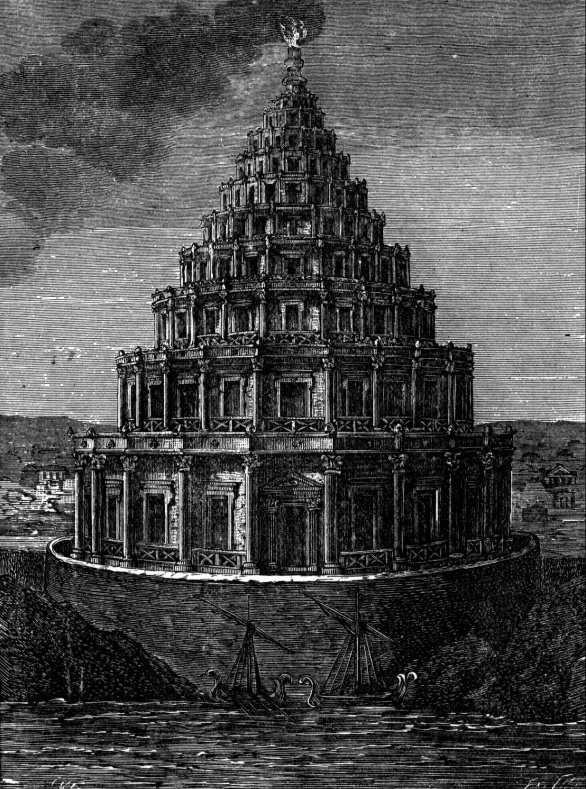 LONDON
BRUGES
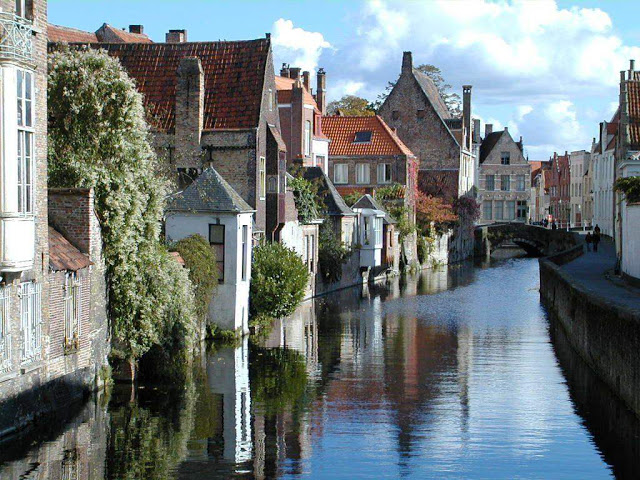 CONSTANTINOPLE
LIGHTHOUSE
1300:  Agents to the Northern capitals and major ports.
Later, agents to the Italian peninsula
and the Trade Fairs.
1100’s: Agents to the Levant
THE COMMERCIAL REVOLUTION OF THE 13TH CENTURY: 1160 - 1330
PARTNERSHIPS BECOME MORE PERMANENT
Partnerships extended for many years
The capital of the company was divided into many shares
Shares were transmissible
Shares were owned by families of the founders, principal
     employees, and investors
The sedentary merchant was responsible to his shareholders
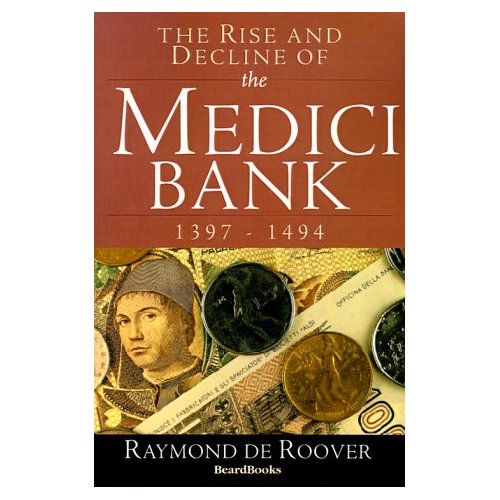 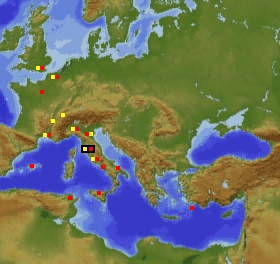 Florentine bank branches
14th & 15th centuries
THE COMMERCIAL REVOLUTION OF THE 13TH CENTURY: 1160 - 1330
GROWTH OF MUTUAL CONFIDENCE 
AMONG INTERNATIONAL BANKERS – SUPPLIERS – CUSTOMERS …..
USE
CREDIT
SALES
ANTICIPATE
INCREASING
MONEY
CREATE
MONEY!
THE COMMERCIAL REVOLUTION OF THE 13TH CENTURY: 1160 - 1330
GROWTH OF MUTUAL CONFIDENCE 
AMONG INTERNATIONAL BANKERS – SUPPLIERS – CUSTOMERS …..
BILLS OF EXCHANGE
BUYERS & SELLERS NO LONGER HAVE TO CARRY PRECIOUS METALS.

STATIC MANAGER SENDS & RECEIVES PAYMENTS FROM HIS AGENTS BY BILLS OF EXCHANGE.
THE COMMERCIAL REVOLUTION OF THE 13TH CENTURY: 1160 - 1330
THE BILL OF EXCHANGE:  POST-DATED CHECK
BILL:   ORDER TO PAY $$ AMOUNT       TO AGENT OF BANKER
AS
BORROWER –
MAKER OF BILL
AGENT OF
BORROWER
<IN RELATIONSHIP>
AGENT OF
BANKER
GOLD COIN
REPAID WITH
AGIO (difference)
GOLD
COIN
LOANED
<IN RELATIONSHIP>
BANKER
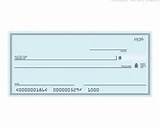 BRUGES, FLANDERS
AGENT OF BORROWER, BRUGES
GENOA, ITALY
FUTURE
$$
AGENT OF BANKER, BRUGES
$$ foreign coin
BORROWER, GENOA
THE COMMERCIAL REVOLUTION OF THE 13TH CENTURY: 1160 - 1330
THE BILL OF EXCHANGE:  POST-DATED CHECK
BILL:   ORDER TO PAY $$ AMOUNT       TO AGENT OF BANKER
AS
BORROWER –
MAKER OF BILL
AGENT OF
BORROWER
<IN RELATIONSHIP>
AGENT OF
BANKER
CR REPAID WITH
AGIO (difference)
CR
GIVEN
<IN RELATIONSHIP>
BANKER
BRUGES, FLANDERS
GENOA, ITALY
EVENTUALLY, LOANS AND REPAYMENTS WOULD BOTH BE DONE WITH BOOKKEEPING ENTRIES –
NO METALS WOULD BE INVOLVED
THE COMMERCIAL REVOLUTION OF THE 13TH CENTURY: 1160 - 1330
BANKERS & BOOKKEEPING MONEY
“In many ways this was a monetary power greater than the King’s control over the mint.
This bank money was a more true fiat money form and further removed from crude barter
than the “precious metals” coins.

But the bankers were usurping a power that derives from and belongs to society,
and using it for personal benefit.”
Stephen Zarlenga, THE LOST SCIENCE OF MONEY, p. 162
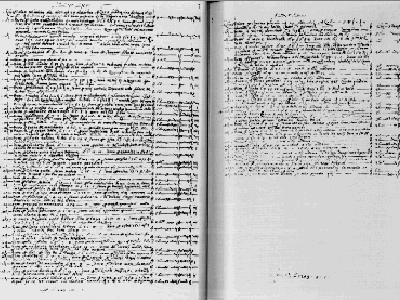 THE COMMERCIAL REVOLUTION OF THE 13TH CENTURY: 1160 - 1330
BANKERS CONTROL SOCIETY:   THE SILVER FAMINE
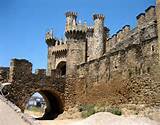 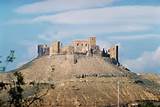 1130-1307
THE KNIGHTS TEMPLAR WERE THE FIRST
MODERN BANKERS AND CONTROLLED THE
EXPORT OF SILVER FROM EUROPE TO THE EAST.
1345+
VENICE CONTINUED THE EXPORT OF SILVER
FROM EUROPE TO THE EAST:

Venice applies to Egyptian government
for reduction in tariff on silver imported
by Venice into Alexandria from 10% to 2%,
and  taps into Eastern ratio:  silver famine
in Europe.
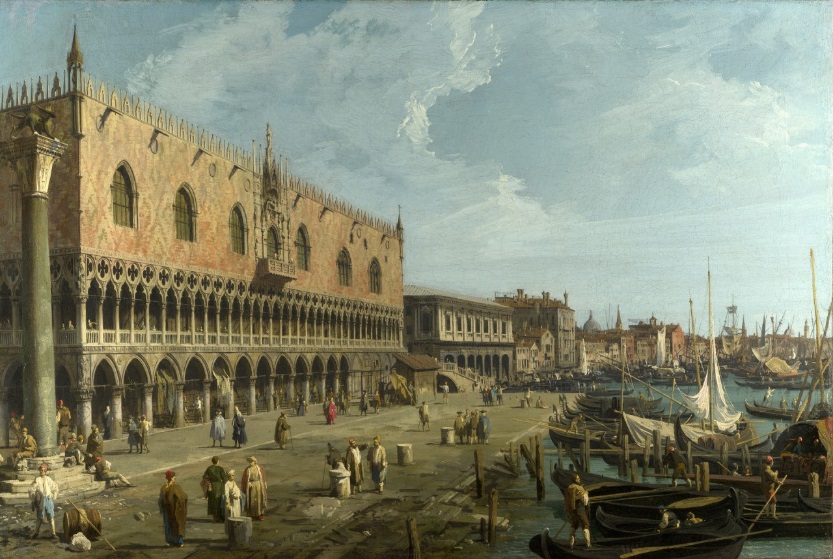 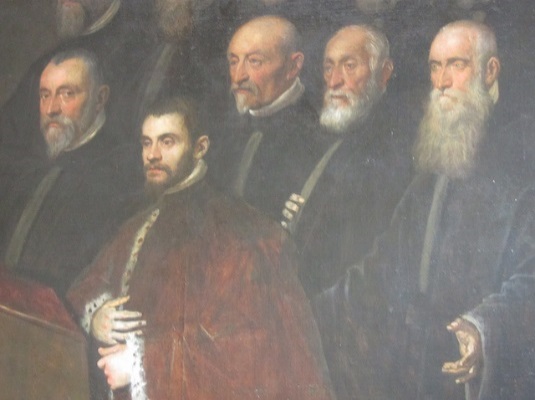 PART 4
The King’s Mint
THE KING’S MINT
THE PRINCES ‘CONTROLLED MONEY’:
The minting of coin and spending into circulation
WITH THE POWER TO MINT COINS, THE PRINCES WERE 
      GIVEN THE POWER TO CONTROL THE AMOUNT OF MONEY
      IN CIRCULATION.

HOWEVER, IF BULLION WAS LEAVING THE COUNTRY,
     THE MARKET PRICE OF GOLD OR SILVER WOULD RISE
     ABOVE THE MINT PRICE, AND BULLION WOULD CEASE
     TO FLOW TO THE MINT.

THIS STOPPAGE OF WORK AT THE MINT WAS ONE
      OF THE MAIN CAUSES OF PRINCELY DEBASEMENT OF THE COIN.

BY LAW, THE MONEY-CHANGERS WERE SUPPOSED
      TO DELIVER ALL THEIR BULLION TO THE MINT.  THIS
      DID NOT HAPPEN IF THEY COULD SELL IT FOR A
      BETTER PRICE ELSEWHERE.
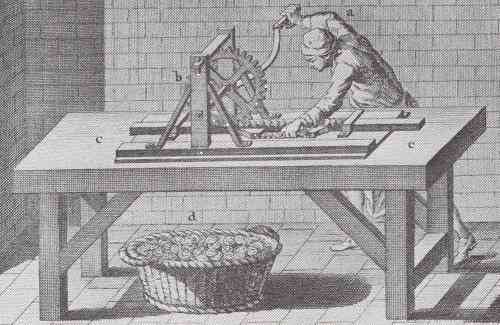 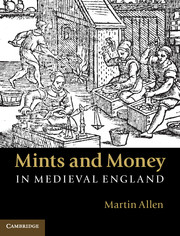 THE KING’S MINT
THE PRINCES DEBASEMENT OF THE COIN:
A Solution for Deflation
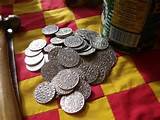 The debasement (or devaluation) of the silver groat by the prince was 
      a help to the money changers.    They would have their cash reserves
      recoined into a greater number of silver groats and still owe to their
      customers the same number of groats as before the debasement.

The debasement meant the prince would have greater seignorage 
      (the profit from spending newly minted coin, after subtracting the cost
       of bullion). 

      However, the increase of the prince’s seignorage profit was  decreased
      by the loss of income from other revenue sources which did not keep
      up with the rise in prices.
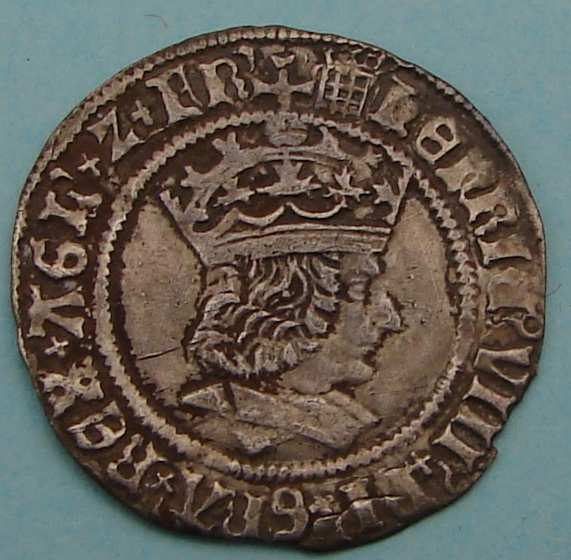 Silver Penny Coin
of Henry III - 1216 AD
PART 5
BRUGES, BELGIUM:          CREDIT

The Money Changers                         Local Deposit Banking
The Italian Merchant-Bankers          International Banking
BRUGGE, BELGIUM:          CREDIT
PAWNBROKERING DID NOT CREATE MONEY (CREDIT)
BUT IT WAS USURY
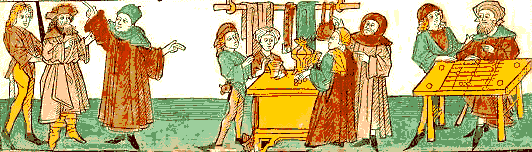 PAWNBROKERS – lending at interest on the security of personal property

Because pawnbrokers gave consumptive loans, the church considered them usury.    However, many of the poor needed these loans to survive, and the government’s fees were a source of revenue, so in many places the government legalized them.
LOCAL DEPOSIT BANKS CREATED MONEY
The Money Changers 
                              Local Deposit Banking
BRUGGE, BELGIUM:          CREDIT
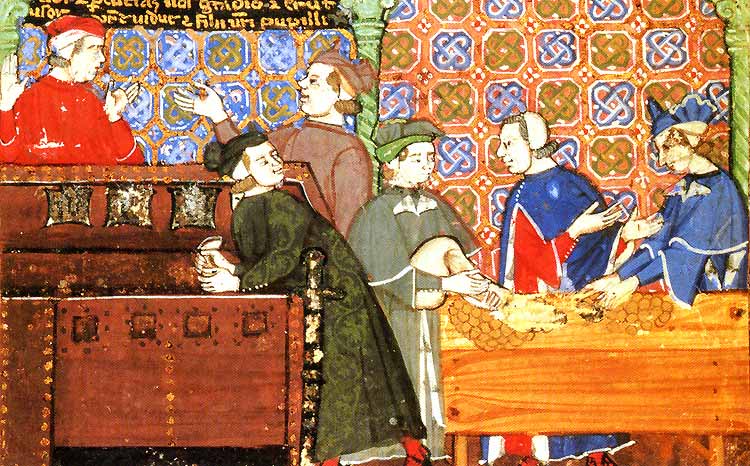 Money changers had two
original functions:

#1  Exchange current coins
      for a fee (agio or commission)

#2  Purchase bullion from
      public and sell to 
      prince’s mint (if profitable)
The Money Changers                         Local Deposit Banking
BRUGGE, BELGIUM:          CREDIT
Money changers assumed a third function: 

 #3  CREDIT MONEY CREATION

They began to accept deposits of coin,  called giro (deposit) banking.

DEPOSITS:   A deposit was transformed into bank money – bookkeeping credit to the depositor’s current account.
       The deposit did not earn interest, but could be transferred to
       other accounts in the same or a different bank.

       At the same time, the bank used the deposits to invest in or
       loaned to business ventures, with interest in a concealed form. 
       Money was created:  purchasing power.   Risk was taken.

OVERDRAFTS:  The depositor’s current account could also go into overdraft, a bookkeeping loan.  No interest was charged.
        Money was created: purchasing power.
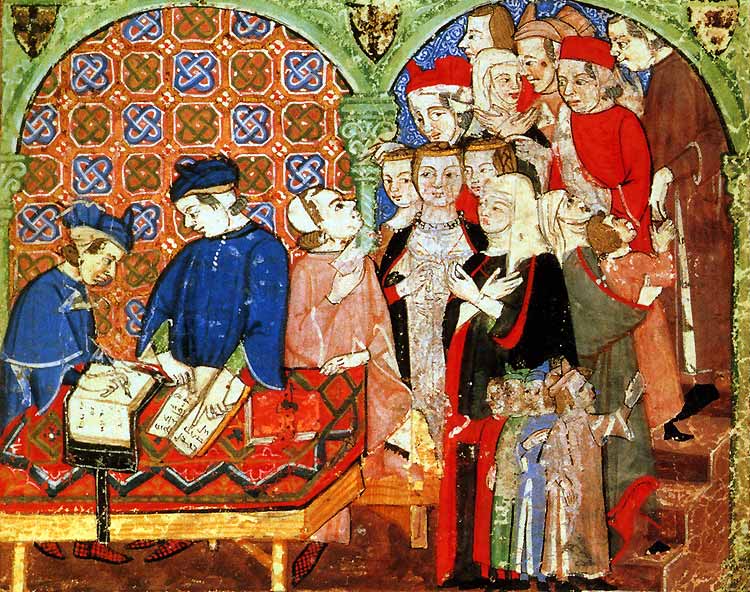 The Money Changers         Local Deposit Banking
BRUGGE, BELGIUM:          CREDIT
“…the exchange banks created purchasing power,
or money, as effectively as if they had been
granted the privilege of issuing notes.”
De Roover,
MONEY, BANKING AND CREDIT
IN MEDIAEVAL BRUGES, p. 321


“By tacit understanding, the depositor permitted
the banker to use the money that he had deposited or that was credited to his account by transfer, in return for safety and the service of transfer.”  p. 81
Lane and Mueller,
 MONEY AND BANKING IN MEDIEVAL
 AND RENAISSANCE VENICE, p. 81
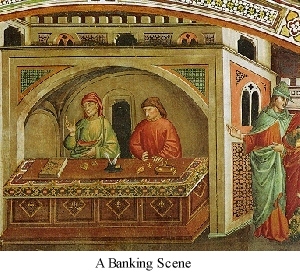 The Money Changers                         Local Deposit Banking
INTERNATIONAL MERCHANT-BANKS CREATED MONEY
The Italian Merchant-Bankers
			          International Banking
BRUGGE, BELGIUM:          CREDIT
INTERNATIONAL BANKING CREATED SHORT-TERM CREDIT (MONEY)
….AS PART OF THE INTERNATIONAL TRANSFER OF FUNDS
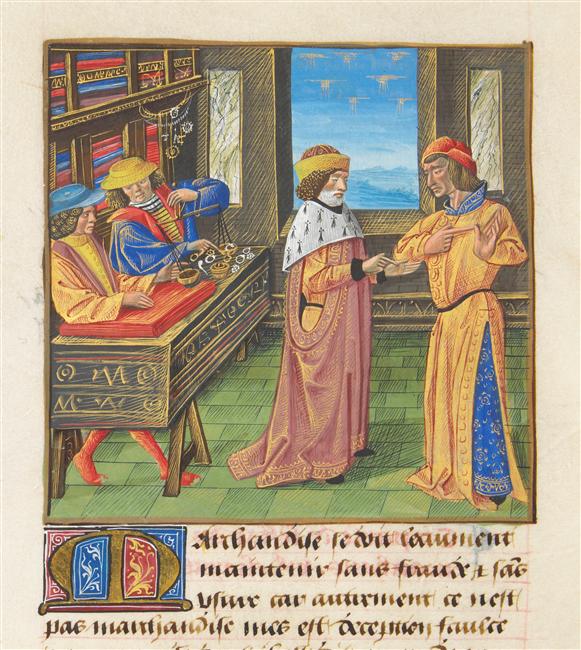 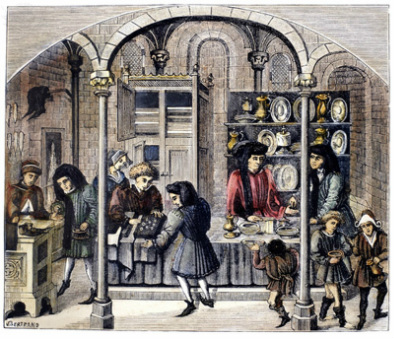 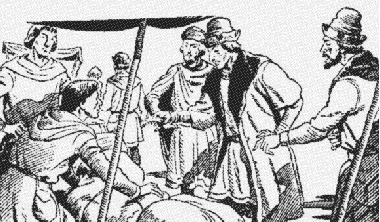 BRUGGE, BELGIUM:          CREDIT
INTERNATIONAL BANKING CREATED LONG-TERM CREDIT (MONEY)
….TO FUND WARS
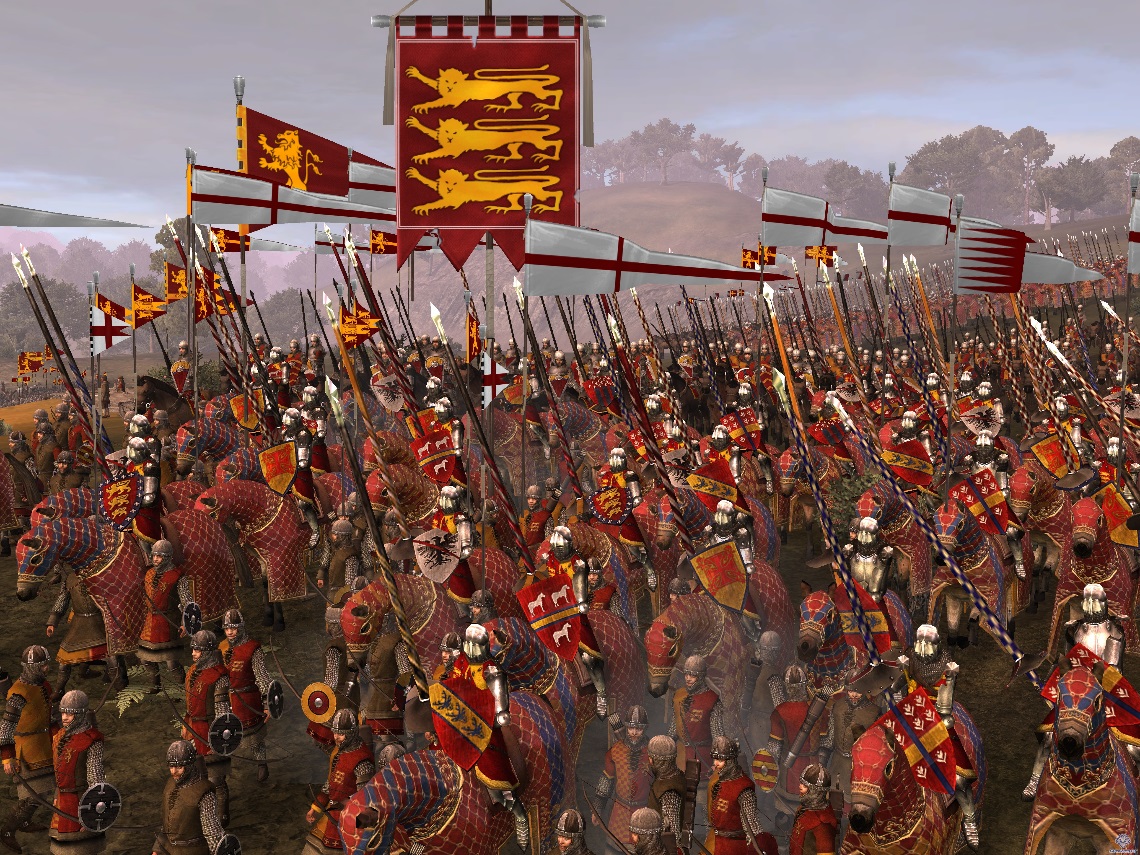 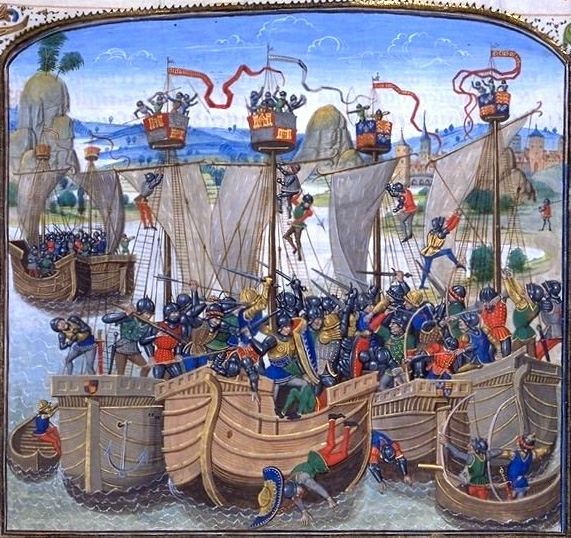 PART 6
THE HANSEATIC LEAGUE:      WAR ON CREDIT
THE HANSEATIC LEAGUE:  1179 - 1648
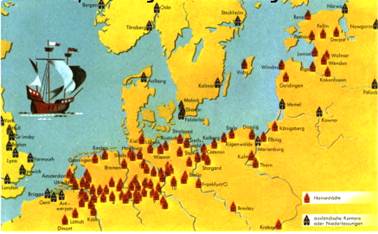 HANSA:  a commercial and defensive confederation
of 180 northern and central German merchant guilds
and their market towns that dominated trade
along the coast of Northern Europe; peaked 1450
Their methods with trading partners included:
     negotiation
     suppression of trade
     blockage (resulting in famine)
     war
THE HANSEATIC LEAGUE:  1179 - 1648
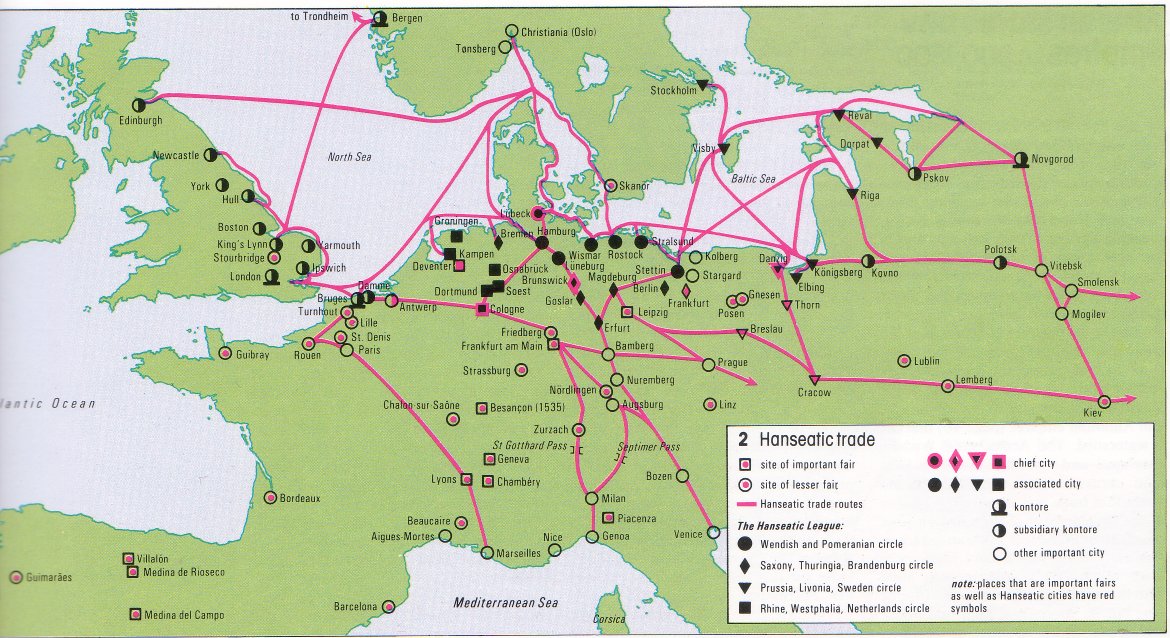 HANSA
TRADE
THE HANSEATIC LEAGUE:  1179 - 1648
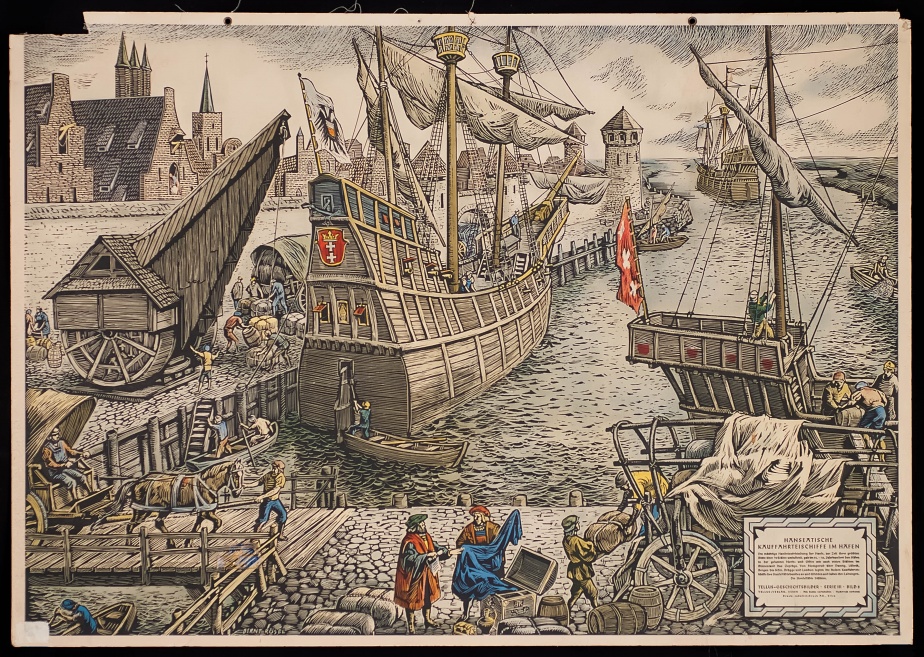 HANSA
VESSALS
THE HANSEATIC LEAGUE:  1179 - 1648
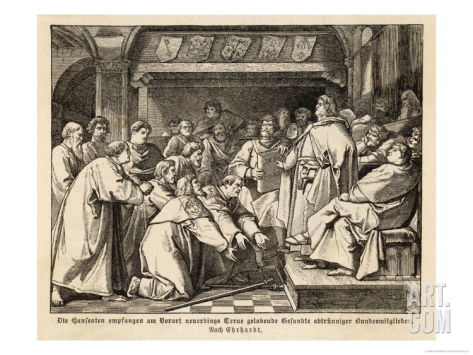 The Hanseatic League
Judges Rule-Breaking Traders
THE HANSEATIC LEAGUE:  1179 - 1648
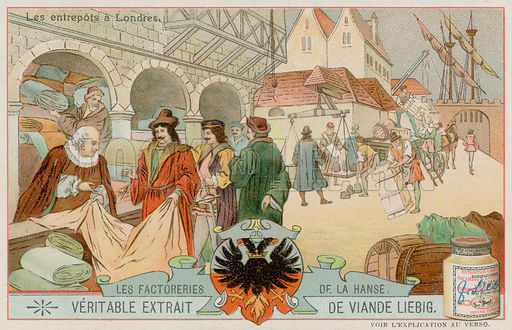 WAREHOUSE OF HANSA IN LONDON
THE HANSEATIC LEAGUE:  1179 - 1648
THE HANSA HAD NO MONETARY POWER

 THE HANSA WOULD NOT USE CREDIT IN TRADE
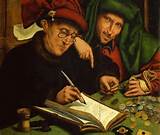 CREDIT ACCUSED OF:

Instability of prices
Increased risk taking
Unscrupulous schemes
THE HANSEATIC LEAGUE:  1179 - 1648
STRUGGLE OVER THE MONEY POWER:
THE HANSA’S WAR ON CREDIT
Credit war begun:  Duke of Burgundy adopted hard money
             and caused a severe DEFLATION in Bruges:

bills of exchange were ordered to be paid in coinage
      and not by crediting accounts at the bank
                                   +
silver was demonetized since bills had to be paid in gold

The decreased volume of money benefited landed gentry, clergy, rentiers, since rents remained constant.   But the Bruges Treasurer was nearly killed by an angry mob – this resulted in the rents being scaled back.

1401    Repealed
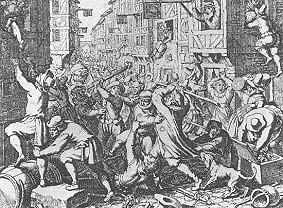 THE HANSEATIC LEAGUE:  1179 - 1648
STRUGGLE OVER THE MONEY POWER:
THE HANSA’S WAR ON CREDIT FAILED
THE HANSA:

1401 - obtained abolition of all credit transactions in Flanders
            for 3 years on buying/selling with foreigners

 1433 - BRUGES SUPPRESSED ALL BANKERS, FOREIGN & DOMESTIC

1488 – Medici branch liquidated in Bruges 

             Largest banks were international and moved
             to Antwerp to capture the trade around the
             Cape of Good Hope.

Bruges went into decline.
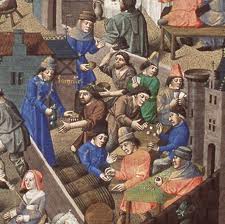 Q & A